הציונות במרחב הרב תרבותי – אשכול מבט חדש – שיעור 12 - הקדמה
א. דמיין
להאזנה
תארו לכם שאין גן עדן
לא קשה אם תנסוּ
לא גיהינום מִתַּחַת
רק שמיים מֵעַל
תארו לכם שכל בני האדם
חיים את העכשיו
 
תארו לכם שאין מדינות
את זה לא קשה לעשות
שום דבר למות או להרוג בעדו
אפילו לא דָּתוֹת
תארו לכם שכול בני האדם
חיים בשקט ושלווה
 
תארו לכם שאין עוד רכוּש
אני תוהה אם אפשר
ללא צורך בבֶצַע או רָעָב
אחוות בני אדם
תארו לכם שכולם
מתחלקים בעולם
 
תוכלו לומר שהוֹזֶה אני
אבל אני לא לבד
יום יבוא ואלינו תצטרפו
והעולם יהיה אחד

ג'ון לינון תרגום:  עודד פלד.
אוניברסליות
רב תרבותיות
קוסמופוליטיות
אינדיבידואליזם
גלובליזציה
פרטיקולרי
לאומיות
רפובליקה
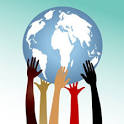 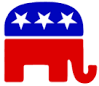 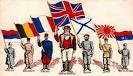 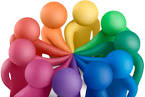 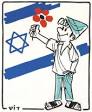 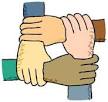 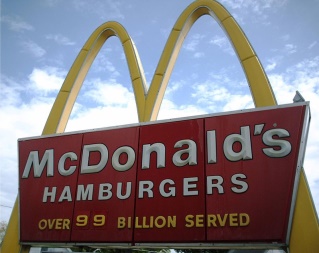 פשיזם
לאומנות
נאציזם
קומוניזם
בולשביזם
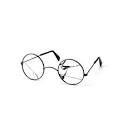 הציונות במרחב הרב תרבותי – אשכול מבט חדש – שיעור 12 - חלק א' הסוציאליזם
רקע:
החלוצים מהעלייה השנייה והשלישית, אלו שהקימו את ארגון השומר ההיסטורי, האמינו בכל ליבם בציונות – עבודה עברית, בשפה העברית ושמירה עברית. בו בזמן רובם היו חדורי תפיסת עולם סוציאליסטית וחלקם היו אף מהפכניים שהשתתפו בפועל במהפכה הבולשביקית ברוסיה, שהביאה להקמת רוסיה הסובייטית. 
המהפכה הסוציאליסטית מבית מדרשו של מרקס, האמינה שאין משמעות למוצא האתני, ולכן הם התנגדו לתנועת מדינות הלאום שהייתה באותה תקופה בשיאה. הם האמינו שפועלי כל העולם צריכים להתאחד סביב רעיון שינוי המעמדות, לטובת שליטת מעמד הפועלים בעולם, וחלוקת משאבים שוויונית. 
המתח בין האמונה המרכסיסטית לבין הציונות, ליווה את אנשי השומר ומפלגות הפועלים הציוניות. 
בתוך כך עמדתו של גורדון שהיה מאנשי העלייה השנייה, ואף הווה דמות מובילה, הייתה בהירה – גורדון התנגד לרעיון הסוציאליסטי של הבניית העולם בצורה חדשה שמבטלת את הלאומיות. גורדון סבר שהלאומיות היא טבעית ונצרכת לבניית חברה בריאה וטובה. כמו גם המשפחה. 
ננסה בדף זה להבין את המתח ואל הטיעונים השונים בין שתי השיטות.
א. המנון הסוציאליסטים האינטרנציונל – ביטול מדינות הלאום
קומו, עלובי הארץ
קומו, עבדי הרעב
התבונה רועמת בכור מחצבתה (מולדתה)
זהו פרוץ הקץ
הבה נעשה מן העבר דף חדש
המוני עבדים, קומו, קומו
העולם עומד להשתנות מיסודו
אנו שום דבר, הבה נהיה הכל
זהו המאבק הסופי
הבה נתאחד, ומחר האינטרנציונל*
יהיה המין האנושי כולו...
אין מושיעים נעלים
אף לא אלוהים, קיסר, או טריבון...
המדינה מקצצת והחוק מרמה...
המלכים מרעילים אותנו בעשן
שלום ביננו, מלחמה בעריצים
הבה נשבית את הצבאות
ישבות נשקם, נפזר את השורות
המילים המקוריות נכתבו בצרפתית על ידי אז'ן פוטייה (1816‏-1887)
*הסתדרות הפועלים הבינלאומית
ב. הסוציאליזם – תפיסה מכאנית
כך נברא מקום... לתורת הסוציאליות, לתורה על דבר הקיבוץ האנושי, שאין בין חבריו אלא קשר מיכני ואין לחיים הקיבוציים אלא יסוד מיכני, כלכלי... על-פי הסוציאליות האישיות בטלה בקיבוץ.  העיקר בעיניה ההכרה המעמדית ולא ההכרה האישית.  אין זה אומר, כי בקרב בעלי הדעה הסוציאלית או בקרב בעלי הדעות הסוציאליות השונות אין מכירים בחשיבותה של האישיות ובצורך לפתח את ההכרה האישית.  זה אומר, כי עצם הרעיון הסוציאלי, הרעיון, כי יש לחדש את החיים האנושיים על ידי סדרים חדשים בחיים הקיבוציים מבלי לחדש מיסודה את רוח האדם ... עצם הרעיון הזה סותר מיסודה את חשיבותה של האישיות....  ומה יועילו כל מחשבות וכל מעשים לתיקונה של האישיות, במקום שיש סתירה יסודית כזאת?
הסדר הקוסמי של התפשטות החיים הוא: מהיחיד – אל המשפחה ואל האומה ומהאומה – אל הגזע והאנושות וכן הלאה.  רעיון התאחדות העמים בני גזע אחד... הוא בלי ספק רעיון גדול, טבעי ונכון מאד.  אלא שעדיין לא הגיעה שעתו, כל עוד אין האדם שואף להתפשטות, כי אם לצמצום, כל עוד האדם לאדם – זאב והאומה – חיה טורפת.  לתחיית הגזע קודמת תחייה האדם והאומה.
צריך שהאדם יהיה לא מכונה לאינסטינקטים, לתאוות, להרגשה ולהכרה, – צריך שהאדם יהיה תופס, שתהיה בנפשו ההכנה לתפוס תפיסת חיים את החיים בכל נצחיותם, עולמיותם, אין-סופיותם.  צריך שהיחיד – הפרטי והקיבוצי, האומה – יבוא לכלל הכרה ...כי אין אור עצמי עליון לו בכיבוי מאורותיהם העצמיים או בהמעטת אורם העצמי של אחרים, במה שהוא שופך רוחו עליהם. ...עד אז, עד הזמן שהאדם, הפרטי והקיבוצי, יבוא לכלל הכרה כזו או מעין זו, טבעי הדבר, כי דוקא בקרב עמים בני גזע אחד....גדולים על הרוב במידה יתירה אי-ההבנה, השנאה, הטמטום ההדדיים. 
א.ד. גורדון –מתוך המאמר  לבירור רעיוננו מיסודו
א. המנון הסוציאליסטים האינטרנציונל – ביטול מדינות הלאום
נגד מה יוצאים הקומוניסטית בהמנון?
בעד מה הם? במה הם תומכים? 
מה אם כן התפיסה שלהם לגבי הסדר בעולם? 
נסו להבין את ההיגיון שבתפיסה זו.
ב. הסוציאליזם – תפיסה מכאנית
מהי הטענה העיקרית של גורדון נגד תפיסת העולם הסוציאליסטית המבקשת לבטל את הלאומיות?
מהו הסדר העולמי שגורדון רואה בו אידאל?
האם גורדון רואה אפשרות של ביטול הלאומיות? באיזה תנאים? האם התנאים הללו ראליים או שהם אוטופיים?
אהרון דוד גורדון
קרל מרקס
הציונות במרחב הרב תרבותי – אשכול מבט חדש – שיעור 12 - חלק ב' נאו-ליברליזם
רקע:
הוויכוח הישן שהיה קיים בשמאל של העלייה השנייה והשלישית, לבש צורה חדשה בימינו. חלקים גדולים בשמאל דוגלים בתפיסות בהם כל גילוי של פרטיקולרי, כל דבר שאינו אוניברסלי, מיד נכנס אצלם לתוך קטגוריות של פשיזם, הרס הדמוקרטיה, גזענות וכל קללה אחרת. במילים אחרות, הם שוללים את הרעיון של הלאומיות ומבקשים להתרכז ביחיד, האינדיבידואל, במיעוטים ובמגדרים המדוכאים. 
במבט ראשון יש בתפיסה הזו משקל מוסרי רב. הביקורת שלהם על המסגרות הישנות – דת, לאום, קהילה, משפחה – יש בה הרבה מהאמת. על כך נעמוד בשיעור אחר. 
מצד שני פירוק המסגרות הטבעיות של דת, לאום וכו' מציבה את האדם בבדידותו אל מול עולם גדול  ואכזרי.
זוהי בעצם הטענה המרכזית של שביד. ללא המסגרות הישנות – תקבלו תחרות אכזרית כלכלית טכנולוגית קרה. שוב נהיה בעולם שבו החזק [כלכלית] שולט. בכסות החשיבה המודרנית האובייקטיבית כביכול, ניפול לבור של רמיסת היחיד. 
את אותו רעיון ניסה מאיר אריאל לבטא בשירו – חית הברזל.
אכן, מהבניית הגישה הזאת בתיאוריה של ה"חברה הרב תרבותית" מעוגנת גם ההכתמה של כל השקפת עולם אחרת, לאומית, דתית, מסורתית ותרבותית, המבוססת על זהות קיבוצית והשואפת להגשמה עצמית כאידיאל מוסרי מחייב, כ"גזענות": הלאומיות באשר היא לאומיות היא גזענית, הדת באשר היא דת היא גזענית וכן הלאה.
עומק הכשלים הנובעים מכאן הוא רב מאוד. האידיאולוגיה של כלכלת השוק החופשי הניאו־ליברלי אכן מייצגת אינטרסים כלכליים אדירים, לאומיים ובייחוד בינלאומיים, אולם היא כופה את עצמה על מציאות אנושית־טבעית מנוגדת לה ומבחינת מדינת ישראל היא סותרת את הרציונל הלאומי והתרבותי של קיומה. האדם הוא, כפי שקבע אריסטו, יצור חברתי מטבעו. בתור שכזה הוא לאומי ודתי מטבעו, וכשמדובר במדינת ישראל – היא קמה כמדינת הלאום של העם היהודי על תשתית תרבותו הלאומית הקשורה קשר הדוק לתורת משה ומכלול ערכיה, ולתשתית של חברה משפחתית־קהילתית מסורתית. היא עדיין ברובה המכריע כזאת אף על־פי שכלכלת השוק החופשי, והאתוס האנוכי שלה, הצליחו להרוס חלק ניכר של תשתיותיה, והיא יכולה להתקיים בעתיד אך ורק כמדינת לאום יהודית הן מבחינת היותה מדינת כל העם היהודי והן מבחינת זיקתה לתרבותה הייחודית. זהו הרקע למלחמה הקנאית המתנהלת נגדה.
מתוך המאמר שנאת ישראל והאליטות | אליעזר שביד
א. חית הברזל
חיית המתכת חיית הברזל 
מלכות משונה שחזה דניאל 
תקופת המתכת עידן הברזל 
כל כך דומה שאני מתבהל... 

כל המגדלים המשוננים האלה הנוגסים בתכלת 
כל השפיצים האלה בגרפים 
ברזל כתנין, מתכת כפרד 
ברזל כציפור, מתכת ג'ירפה 
ברזל מצופה מתכת ערמומית 
מוזרמת אלקטרוניקה, מוזרקת נתונים 
פרצוף של שפחה, לא עושה ענינים 
עם הרשת הכי גדולה של סוכנים כפולים 
כל המחשבים האלה 
המרדימים האלה, העוקרים האלה 
את אצבעותינו...מעולמנו... 

תקופת המתכת, עידן הברזל 
הזו הרביעית שראה דניאל 
בחזיונות לילה אז בבבל 
האם זה עכשיו שוב מתגלגל...? 

גורסת, דורסת, הורסת, הודקת, 
ומשווקת את זה כחופש דיבור 
מוצצת ויורקת, משתמשת וזורקת 
עצם לתחקירני זכות הציבור 
קרנים שולטות רחוק, עיניים בכל מקום, 
פה לא מפסיק ללהג 
אומר מה לרצות, מה לחשוב, 
מה להיות, מה לעשות ואיך להתנהג 
והמונים המונים חצי אוטומטי 
הלומי פטישוני כסף סמויים 
רצים רצים מפוקדי ריצודים מהבהבים 
עטופים במגילה של תנאים וזכויות 
מסוממי קידמה והתפתחויות 
לעבוד בלי דעת ולשרת 
לשמש ולשמן את 
חיית המתכת חיית הברזל 
לכל מקום יגיעו יונקותיה 
שלטון המתכת מלכות הברזל 
בני אדם, טיפות של דם וקשקשיה
מתוך השיר חיית הברזל – מאיר אריאל
ב. נאו-ליברליזם 
אידיאולוגיה הניאו־ליברלית שכוננה את כלכלת השוק החופשי, החותרת לגלובליזציה. מתוך יומרת הקדמה והנאורות נוטה אידיאולוגיה זו להציג את עצמה כהמשך המעודכן והמשוכלל של הליברליזם ההומניסטי מן התקופה שקדמה למלחמת העולם השנייה. אולם זוהי טענה כוזבת בעליל. הליברליזם ההומניסטי המקורי היה אידיאליסטי, לאומי, מקדים את טובת הכלל לטובת הפרט ומבוסס על אתיקה של זכויות המוגבלות על־ידי חובות וחובות המוגבלות על־ידי זכויות. כלומר, על אתיקה של אחריות הכלל ליחידיו ואחריות היחידים לזולת ולכלל. לעומת זאת הניאו־ליברליזם של זמננו הוא מטריאליסטי, על־לאומי ומפריט, כלומר בעצם אנטי לאומי. הוא מקדים את טובת הפרט האנוכי־תחרותי לטובת הכלל. כלומר, רואה את טובת הפרט במובנה האנוכי כאמת המידה היחידה למדידת טובת הכלל.
על רקע זה, התיאוריה הניאו־ליברלית דוגלת בזכויות המוגבלות רק על־ידי הכרחים כלכליים ופוליטיים, ומבטלת למעשה את מושג החובה ואת האתיקה של האחריות ההדדית ואהבת הרע. היא ממירה את האתיקה הזאת בשוויון משפטני פורמלי לפני החוק, הקובע את גבולות המותר והאסור במערכת היחסים התחרותית.
זוהי מערכת כפייתית מובהקת. היא מגדירה את החירות כתחרותיות חופשית על מטרת חיים אחידה: עושר, הנאות וסטטוס עוצמתי וסותרת בזה בפועל כל אידיאל חיים אחר, רוחני, לאומי, דתי או תרבותי. לפי האידיאולוגיה הניאו ליברלית הנשענת על מדע אובייקטיבי וטכנולוגיה יעילה, מותר להגשים השקפות עולם מכל הסוגים הללו רק ברשות הפרט מפני שאלו השקפות עולם "סובייקטיביות", בעוד ברשות הכלל צריכים לשלוט רק הערכים הרציונליים האובייקטיביים כביכול הנשענים על מדע: יעילות, רווחיות, חירות במובן של תחרותיות, אושר במובן של סיפוק צרכים והנאות.
שאלות לעיון והעמקה: 
א. חית הברזל
נסו להבין נגד מה מאיר אריאל שר? מהי חית המתכת? מה התפיסה שלה? בודדו את התיאורים בשיר ונסו לעמוד על תפיסת העולם נגדה יוצא מאיר.
מה הטענות שלו נגד תפיסת עולם זו? 
ב. נאו-ליברליזם
כיצד מגדיר שביד את הנאו-ליברליזם?
מהי הביקורת של שביד נגד הנאו-ליברליזם? מה לדעתו ייווצר בעולם נאו-ליברלי?
מהי עמדתכם – האם שביד צודק בניתוח שלו? האם זה מצדיק תפיסות קהילתיות ולאומיות?
אליעזר שביד
הציונות במרחב הרב תרבותי – אשכול מבט חדש – שיעור 12 - חלק ג' הצעות פתרון
רקע:
לאחר שהבנו לעומק את המתח והמחלוקת בין תפיסות ששמות דגש על הלאומיות לבין תפיסות אוניברסליות, נשאלת השאלה האם יש אמת אחת? האם רק צד אחד צודק בוויכוח הזה? האם עלינו לחזור שוב ושוב ולאותו ויכוח שהתווכחו לפני מאה שנה רק בלבוש שונה? האם לא התקדמנו במשהו?
בחלק זה של הלימוד ננס לענות על השאלה – מה אנחנו יכולים לקחת מהוויכוח הזה? כיצד אנחנו יכולים להתקדם?
לפנינו שתי עמדות של שני רבנים הוגי דאות מתחילת המאה ועשרים.
הרב שמעון שקופ היה רב חרדי שתכנן לעלות לארץ אך לא הצליח לממש את תכניתו. הוא היה למדן מקורי ששיטתו הלימוד שלו בתלמוד הייתה חדשנית ונועזת. 
ההצעה שלו היא דומה לתפיסה של גורדון – מדובר במעגלי זהות שלכל אחד מהם יש מקום. החידוש שלו הוא שזה תלוי בהתפתחות האישית של היחיד. ככל שהוא מפותח יותר יכולת הרחבת מעגלי הזהות שלו גדלים.
את הרב קוק אין צורך להציג. בקטע המפורסם שלפנינו הוא טוען טענה שהוא טוען בסוגיות רבות. לטענתו לכל אחד מהדעות והמחנות יש מקום. העניין הוא לאזן בין הדברים.
אם חלק אחד מאלה תופס מקום פחות או יותר עקרי, אצל איזה יחיד או אצל איזה צבור. ההתמזגות הדרושה של שלשה התביעות הגדולות הללו מוכרחת היא לבא בכל קבוצה, שיש לה תקוה של חיים עתידים.
כשאנו סוקרים בחיינו ורואים אנו, שהכחות הללו, הולכים הם ונפרדים, הננו נקראים לבוא להצלה. יסודתו של הפירוד היא בצדדים השליליים שכל כח רואה בחברו, והצדדים השליליים מצד עצמם באמת אינם ראוים לשמם זה, כי בכל כח בודד, ביחוד נפשי, מוכרחים להיות צדדים שליליים, בפרט בהתפשטותו היתרה על חשבונם של כחות אחרים. בזה אין להפליא הכל נכנס תחת קו המדה והכל צריך משקל, "אפילו רוח הקודש ששורה על הנביאים אינה שורה אלא במשקל". אבל הפירוד במקום שצריכים לאחד מביא לזה, שמעט מעט מתרוקן הרוח, ההכרה החיובית, הולכת ומתחסרת, מפני הצימוק ההולך ומתגבר באותו הכח המיוחד, הבודד בזרוע נגד טבע הרוח להיות מתאחד עם עוד יסודות המשלימים אותו, ותחתיה באה רק הכרה שלילית לפרנס את החיים, וכל בעל כח מיוחד מלא הוא רק מרץ של אש ביחש לשלילתו של הכח האחר שאינו חפץ להכירם. ובאופן חיים כאלה המצב נורא, הרוח מתבוקק, עמדת האמת, הכרתה הפנימית יחד עם אהבתה, מתמוטטת והיא הולכת ונעדרת, ע"י מה שנעשית עדרים עדרים.
ערוך מתוך אורות התחיה י"ח – הרב קוק
א. התפתחות
עלינו להשתדל שיתברר ויתאמת אצל האדם איכותו של ה"אני" שלו, כי בזה תימדד מעלת כל האדם לפי מדרגתו. 
האיש הגס והשפל כל ה"אני"  שלו מצומצם רק בחומרו וגופו. 
למעלה מזה מי שמרגיש שה"אני" שלו הוא מורכב מגוף ונפש. 
ולמעלה מזה מי שמכניס לה"אני" שלו את בני ביתו ומשפחתו. 
והאיש ההולך על פי דרכי תורה, ה"אני" שלו כולל את כל עם ישראל, שבאמת כל איש ישראל הוא רק כאיבר מגוף האומה הישראלית 
והאיש השלם ראוי להשריש בנפשו ולהרגיש כל העולמות כולם הם ה"אני" שלו. והוא בעצמו רק איבר קטן בתוך הבריאה כולה. 
ואז גם רגש אהבת עצמו עוזר לו לאהוב את כל עם ישראל ואת כל הבריאה כולה.
הרב שמעון שקאפ, הקדמה ל"שערי יושר"
ב. אחדות
שלשה כחות מתאבקים כעת במחנינו - הקודש, האומה, האנושיות, - אלה הם שלשת התביעות העקריות, שהחיים כולם, שלנו ושל כל אדם, באיזו צורה שהיא, מורכבים מהם. הם מוכרחים להתאחד אצלנו, לסייע כ"א את חברו ולשכללו. ולא נוכל למצוא שום צורה קבועה של חיים אנושיים, שלא תהיה מורכבת משלשתם.
האחת האורתודוכסית, כמו שרגילים לקראתה, הנושאת את דגל הקודש, טוענת באמץ, בקנאה ובמרירות, בעד התורה והמצוה, האמונה וכל קודש בישראל: 
השניה היא הלאומית החדשה, הלוחמת בעד כל דבר שהנטיה הלאומית שואפת אליו, שכוללת בקרבה הרבה מהטבעיות הטהורה של נטית אומה, החפצה לחדש את חייה הלאומיים, אחרי שהיו זמן רב עלומים בקרבה מתגרת ידה של הגלות המרה, והרבה ממה שהיא חפצה להכיר לטובה את אשר קלטה מרושם רוחם של עמים אחרים, באותה המדה שהיא מכרת שהיא טובה ונאותה גם לה;
 השלישית היא הליברלית, שהיתה נושאת את דגל ההשכלה בעבר לא רחוק ועדיין ידה תקיפה בחוגים רחבים, היא אינה מתכנסת בחטיבה הלאומית ודורשת את התוכן האנושי הכללי של ההשכלה, התרבות והמוסר ועוד.
הדבר מובן, שבמצב בריא יש צורך בשלשת הכחות האלה גם יחד, ותמיד צריכים אנו לשאוף לבוא לידי המצב הבריא הזה, אשר שלשת הכחות הללו יחד יהיו שולטים בנו בכל מלואם וטובם, במצב הרמוני מתוקן שאין בו לא חסר ולא יתר, כי הקודש, האומה והאדם, יתדבקו יחד באהבה אצילית ומעשית, המלחמה ביניהם נכרת היא ביותר בארץ ישראל. אומללים נהיה אם  שלשת הכחות הללו יבצר כל אחד מהם את הקצוניות.  במרידתם זה על זה, ובהחלקם כל אחד למחנה מיוחד, העומדת כצר למחנה השניה.
שאלות לעיון והעמקה: 
א. התפתחות
מהם שלבי ההתפתחות שמציע הרב שקופ?
אפה אתה מוצא את עצמך בשלבים הללו?
האם יכול להיות מצב של אדם שהגיע למעלה הגבוהה ע"פ המדרג של הרב שקופ וייפול בדרגה נמוכה יותר?
ב. אחדות
הגדירו את שלושת המחנות – האורתודוכסי קודש, הלאומי אומה, הליברלי אנושי.
נסו לגשר בין המחנות הללו לגישות שלמדנו בחלקים הקודמים בשיעור.
נסו להגדיר לעצמכם במושגים אקטואליים את העמדה האחדותי שהרב קוק מציע.
אליעזר שביד
הנחיות למעביר השיעור פתיחה וחלק א'
הנושא של השיעור נמצא היום בלב ליבם של מחלוקות רבות ומתח עצום שנמצא במרחב הציבורי הישראלי. אבל לא רק. אנגליה החליטה לפרוש מהאיחוד האירופי. זאת לאחר משאל עם מתוח וצמוד. המחלוקת העיקרית שם אינה כלכלית או ביטחונית. זוהי מחלוקת עמוקה על ציר המתח שבין הרעיונות של עולם אוניברסלי לבין עולם שיש בו גם מקום לפרטיקולרי, לעמים עם אופי יחוד ונבדלות. 
בישראל הויכוח בא לידי ביטוי בן ימין ושמאל מדיניים, ימין ושמאל כלכליים, דתיים וחילוניים, מזרחים ואשכנזים, יהודים וערבים וכו'. 
אנחנו מציעים לפתוח את סדרת השיעורים בשאלה אקטואלית מהחדשות האחרונות שמשקפת את הוויכוח העמוק שלפנינו. לעלות את הצדדים השונים והדעות השונות, להצביע על המתח אוניברסלי-פרטיקולרי בוויכוח ולאפשר ויכוח קצר.
מכאן לצאת לשיעור.
בגדול, השיעור מורכב מפתיחה – בה נציג את המתח התיאורטי. חלק א' - בו נלמד על המחלוקת בין הסוציאליסטים לציוניים, חלק ב' – בו נלמד על השיח הישראלי העכשווי בין המחנה שמצביע על סכנת גזענות בכל מה שיש בו לאומיות, לבין המחנה שמבקש לשמר את הלאומיות. חלק ג' – הצעות פתרון – התפתחותי ואחדותי. 
כבר בתחילת הדרך ניתן לקבוע נחרצות שאין דרך להעביר את השיעור הזה על כל חלקיו בשיעור אחד. לכן עלכם לבחור להוריד לפחות חלק אחד מהשיעור לבחירתכם ולטעמכם, או להקדיש שני שעורים באותו שבוע לעניין.
פתיחה:
אחרי שעוררתם דיון על סוגיה אקטואלית, השמיעו את השיר של הביטלס ונסו להבין מה הוא מבקש שנדמיין ושנחלום? לאיזה מקצוות של המתח עליו אנחנו מדברים הוא נוטה? מה ההשפעה שלו על העולם שלנו? 
זה הזמן להציג את הציר שבין הקצוות והמושגים המרכזיים בוויכוח. 
בשקף הזה ישנם מושגים שקשורים בקצוות של המתח. לכל מושג הקצנו שקף שבו ישנה הגדרה בסיסית של המושג. אלו מושגים חשובים שמשקפים עולמות שלמים ומשמשים בשיח הציבורי. חשוב להכיר את המושגים הללו.
שימו לב לכך שהמושגים למעלה הם מושגים חיוביים, והמושגים שלמטה משמשים כמושגים שליליים בעיני רוב מוחלט של הציבור. 
שימו לב לתמונות המצורפות, תנו דעתכם עליהם. 
חלק א' הסוציאליזם
א. המנון הסוציאליסטים האינטרנציונל – ביטול מדינות הלאום
הבאנו כאן חלק קטן מהאינטרנציונל,  קראו את האינטרנציונל ונסו לענות על השאלות המנחות: 
• נגד מה יוצאים הקומוניסטית בהמנון?
• בעד מה הם? במה הם תומכים? 
• מה אם כן התפיסה שלהם לגבי הסדר בעולם? 
• נסו להבין את ההיגיון שבתפיסה זו.
הסוציאליזם כפי שכתבנו בהקדמה, היה האידאולוגיה של רוב אנשי העלייה השנייה והשלישית. מצד שני הם פעלו להקמת ישות מדינית ציונית. היה בכך סתירה מובנת שהובילה למורכבות ולמחלוקות שקרעו את התנועה הקיבוצית לקרעים – אחדות ומאוחד. במרכז העניין עמדה השאלה של הלגיטימיות של הזהות הלאומית. סוציאליסטים רבים בעקבות מרקס והוגים אחרים סברו שהסדר של לאומים ומדינות לאום הוא פסול. את הדבר הזה אנו מוצאים בא לידי ביטוי ההמנון של המהפכה האינטרנציונל. 
ב. הסוציאליזם – תפיסה מכאנית
קראו את דבריו של גורדון ונסו לענות על השאלות המנחות:
• מהי הטענה העיקרית של גורדון נגד תפיסת העולם הסוציאליסטית המבקשת לבטל את הלאומיות?
•  מהו הסדר העולמי שגורדון רואה בו אידאל?
• האם גורדון רואה אפשרות של ביטול הלאומיות? באיזה תנאים? האם התנאים הללו ראליים או שהם אוטופיים?
אהרון דוד גורדון באופן עקבי טען שהלאומיות היא הכרחית בעולם שלנו. בכך הוא חיזק את היסוד הציוני של המעשה החלוצי. 
גורדון היה הוגה דעות שסבר שמעבר לשכל ישנם החיים. בתקופה של גורדון הייתה התלהבות מאוד גדולה מהרציונל ומהמהפכה המדעית והטכנולוגית. אנשים האמינו שבכוח המדע והמחקר יהיה אפשר לפתור את כל בעיות העולם. ההתקדמות של האנושות הייתה מהירה ומבטיחה. ומתוך כך מסנוורת. על רקע זה נוצרו תפיסות עולם שטענו שבידם הפתרון המוחלת לבעיות העולם – האידאולוגיות. כך למשל הייתה תפיסת העולם הסוציאלית מבית מדרשו של מרקס. הטענות של מרקס היו טוענות רציונליות משכנעות, ובתוכן הטענה שהחלוקה לקבוצות אתניות לאומיות היא לא הגיונית ומזיקה. במקומה הציע מרקס חלוקה לפי מעמדות וניהול העולם ע"י הפרולטריון, מעמד הפועלים. הם יעשו חלוקה צודקת של המשאבים ויבטלו את המעמדות הבינוניים והגבוהים – הבורגנות. 
גורדון סבר שהחשיבה הזו היא מכנית ומנותקת מטבע האדם. לאדם בטבעו בחייו הזורמים והטבעיים –גורדון מאוד הדגיש אותם – יש נטייה לחיים בתוך משפחה, קהילה ולאום אתני. מה שבעתיד יש שינסחו את זה כאהבה מבחנת. כלומר טבע האדם לאהוב את ילדיו יותר מאת ילדי שכנו. גורדון טען שזה בסדר גמור כל עוד אין שנאה לילדי השכן. 
במילים אחרות גורדון סבר, בניגוד למרקס, שהאדם הוא יצור חברתי ולא יצור כלכלי כפי שסבר מרקס. 
גורדון סובר שבמציאות אוטופית בה כל האנשים הם עושים טוב מוחלט, אכן הלאומיות מתייתרת. אבל זוהי אוטופיה שאינה מדברת על מציאות. היא מסמלת כיוון רצוי אך לעולם לא נגיע לשם באמת. ולכן הלאום הוא מעגל זהות הכרחי לאדם, דרכו יכול האדם להתחבר למעגל רחב יותר של אנושות כללית ואוניברסלית. דילוג על הלאום מזיק יותר מאשר מועיל.
הנחיות למעביר השיעור – חלק ב'
חלק ב' נאו-ליברליזם
בחלק  זה ננסה להתייחס לזרם המיוחס בד"כ לתנועות פוסטמודרניות ופוסט-לאומיות שמוצאות ביטוי בשיח התקשורתי בקצה השמאלי של הציבוריות הישראלית, ובאות לידי ביטוי בעמותות כמו 'שוברים שתיקה' וכו'. פעמים רבות הזרם הזה נקרא פוליטיקלי קורקט – תקינות פוליטית. לטענתנו זהו זרם עומק שיש לו תפיסת עולם ששוללת כל זהות לאומית דתית או מסורתית. זהו זרם המנסה לקעקע את כל מה שמריח מסורת לאומיות ודתיות. בפנימיותו הוא מבקש לפרק את הסיפורים הגדולים של העולם המסורתי והמודרני.  בתשתית מחשבתו הוא מאמין באוניברסליות ואינדיבידואליות שהם שני צדדים של אותה מטבע. בשם אלו זרם זה יתמוך בשם המוסר והצדק - בפלסטינים, במהגרי עבודה, במיעוטים באשר הם, בפמיניזם, בלהטבי"ם, בחד הוריים ובחלשים בחברה. ולכן זהו זרם  שמבחינות רבות אנו נוטים להסכים אתו ולקבל את מה שהוא אומר משום שאנחנו מבקשים להיות מוסריים. וכך יוצאים קצת מבולבלים. כיוון שאנחנו  לא רוצים לזרוק את המשפחה את העם את הציונות. והזרם הזה בקצינותיו דורש בשם הצדק לקעקע את כל הטוב והיפה בלאומיות. כל ביטוי לאומי הוא גזענות, כל הגנה על דמותה היהודית של המדינה הופך לפשיזם, למלחמה בדמוקרטיה לקעקוע בצדק. אם אנחנו בשומר החדש פועלים למען שמירה על אדמות המדינה – מיד אנחנו מואשמים בגזענות.  בקיצור התבלבלתם? גם אנחנו. בוא ננסה לעשות סדר. 
א. חית הברזל
השמיעו את השיר תוך כדי מעקב על הקטע המצוטט בדף. אנו ממליצים על הביצוע של שולי רנד. 
נסו לענות על השאלות המנחות:
• נסו להבין נגד מה מאיר אריאל שר? מהי חית המתכת? מה התפיסה שלה? בודדו את התיאורים בשיר ונסו לעמוד על תפיסת העולם נגדה יוצא מאיר.
• מה הטענות שלו נגד תפיסת עולם זו?
כמה כיוונים של ניתוח השיר:
בבית הראשון שהבאנו שהו בעצם השני בשיר: 
רשימת אובייקטים: מגדלים משוננים, שפיצים בגרפים, ברזל, מתכת, אלקטרוניקה, נתונים, רשת סוכנים כפולים, מחשבים. 
התחושה הסובייקטיבית: נוגסים בתכלת, מוזרמת, מוזרקת, פרצוף של שפחה, מרדימים, עוקרים מעולמינו
דימויים: ברזל – כתנין, כציפור. מתכת – כפרד, כג'ירפה, ערמומית. 
מעבר לפירוש התחושות והדימויים, נסו לעמוד על התחושה המועברת דרך רשימת האובייקטים. נסו לצייר את התמונה שהמשורר מסרטט דרך המילים.
בבית השני המצוטט:
המשורר מבהיר בארבע השורות האחרונות של השיר שחיית המתכת היא למעשה 'שלטון המתכת מלכות הברזל' ומתוך כך בני האדם הם משרתיה 'טיפות של דם וקשקשיה'.
מה הוא אותו שלטון מתכת מלכות ברזל?  אותו עולם של האובייקטים מהבית הקודם [ב] – שיוצרים עולם של מתכת, אלקטרוניקה, רשת ומחשבים.
בבית זה הוא מתאר את מעשיה של החיה או תוצאות שלטונה - גורסת, דורסת, הורסת, הודקת, מוצצת ויורקת, משתמשת וזורקת .
המשורר מדבר על התדמית של החיה – חופש הדיבור, זכות הציבור. אבל למעשה היא 'אומר מה לרצות, מה לחשוב, מה להיות, מה לעשות ואיך להתנהג ' ובני האדם בהמוניהם רצים לעבוד, לשרת, לשמש ולשמן את החיית המתכת. ובכך הם הופכים להיות חצי אוטומטיים, הלומים, מפוקדים, מסוממי קידמה והתפתחויות.
שימו לב למילים ולמקצב – רצים רצים, מרצדים, מהבהבים. דימויים של הרעשים של עולמינו הטכנולוגי. 
ב. נאו-ליברליזם
הקטע הזה הוא מובאה  ממאמר שלם 'שנאת ישראל והאליטות'  שמנסה לעשות סדר בכל מה שקשור לגזענות ומה שלא קשור. שביד קורא להימנע מצעקת 'גזענות' על כל מה שהוא לא תואם את ערכי התקניות הפוליטית [פולטיקלי  קורקט] - אוניברסליים או פוסט-לאומיות. בהזדמנות זו הוא עושה קצת סדר במושגים ובתאוריות. 
קראו את הקטע וענו על השאלות המנחות: 
• כיצד מגדיר שביד את הנאו-ליברליזם?
• מהי הביקורת של שביד נגד הנאו-ליברליזם? מה לדעתו ייווצר בעולם נאו-ליברלי?
•מהי עמדתכם – האם שביד צודק בניתוח שלו? האם זה מצדיק תפיסות קהילתיות ולאומיות?
כמה דגשים מהמאמר. 
שביד מגדיר את הנאו-ליברליזם כאידאולוגיה המאמינה בחירות האדם, בשוק חופשי ובגלובליזציה. בהמשך שביד יטען שאידאולוגיה זו למרות שהיא מציגה את עצמה כנאורה ומתקדמת היא אינה הומנית. כלומר זוהי לדעתו אידאולוגיה שפוגעת באנושיות של האדם. נראה לנו שעדיף היה אם שביד היה משתמש באידאולוגיה הפוסטמודרנית של התקינות הפוליטית [פוליטיקלי קורקט].  
לגבי ההגדרה של הנאו-ליברליזם שביד בוחר בהגדרה שאינה מוסכמת על כולם. ישנם נאו-ליברליים שמרניים. בויקי מרגרט תצ'ר, רייגן ונתניהו מוצגים כנאו-ליברליים. על שלושתם קשה לומר שהם שומטים את הפן הלאומי של הליברליזם המסורתי.  
למשל אתר 'מידה' מגדיר את עצמו מבחינה ערכית, כ- "ליברלים קלאסיים" או "שמרנים ליברליים". 'אנו רואים בחירות הפרט הישג פוליטי ייחודי לתרבות המערב, הישג הנקנה באחריות אישית ומעורבות אזרחית; יחד-עם-זאת, אנו מכירים בכך שבחירות כשלעצמה אין די, והיא נתמכת בזהות ומוסדות חברתיים, העיקריים שבהם הלאומיות והדת. בעינינו, מוסדות אזרחיים וולונטריים וספונטניים עדיפים לאין שיעור על-פני מדינה גדולה ומשופעת תקציבים, הפוגעת בחירות האישית והכלכלית.'
לצורך הדיון שלנו נאו-ליברליים הם אותם אלו שמנסים בשם החירות והצדק ובשם התקינות הפוליטית לפרק כל מסגרת של מסורת, לאומית, משפחתיות וכו'. 
כנגדם מציב שביד את הליברלים ההומניסטיים המקבילים לערכי השמרנים הליברליים. לטענתו האידאולוגיה הזו ידעה לשמר את טובת הכלל וידעה לדבר על זכויות וחובות.
כדי להדגים את העניין נזכיר את חגי קליין שבידיים חשופות הסתער על שני המחבלים במתחם שרונה ובכך שיבש את פעולתם. בראיון שנערך אתו הוא אמר שהוא עשה זאת במודע תוך הבנה בזמן אמת שבכך הוא מסכן את חייו. חגי מסביר במשפט שראוי לחרוט אותו על לוח ליבינו בציפורן של ברזל  - מה ההיגיון שבמעשה זה הוא מסביר הסבר מדהים על רקע השיח במקו – לדבריו במקרה הזה הרציונל של מעשיהו הוא רציונל  של הקבוצה שגובר על האינטרס האישי! [דקה 2:40 בראיון] אפשר לשקול להביא את הקטע בשיעור. 
הטענה העיקרית של שביד היא חשיפת השקר [לא פחות] בשיח הנאו-ליברלי [אנחנו נגיד התקינות הפוליטית]. לטענתו האידאולוגיה הזו מותירה את הסדרת היחסים בין בני אדם רק ע"פ הזכויות הכלכליות והפוליטיות. כלומר בשפה פשוטה אין ערכים! שום ערכים מעבר לערכי כלכלה ולערכי הפוליטיקה. אין חובות. אין אחריות. יש רק שוויון משפטי פורמאלי. כלומר ריק מתוכן. 
סדר חברתי כזה מוביל במהירות לתחרות אכזרית על עושר ומעמד. ישנה כאן טענה מעולם המושגים המודרני של חשיבה רציונלית מוחלטת. תחת מעטה של פוסט מודרניזם המפרק כל מסורת ומערכות ערכים דתיות ולאומיות. וממנה לפוסט-לאומיות. 
מכאן השיח שמדביק לכל מה שהוא מתחומי הדת, המסורת הלאומיות את התווית – גזענות! כך יוצרים מצג שאילו כל מה ששייך לעולמות המסורתיים דתיים לאומיים הוא לא מוסרי. מוסרי רק מה שהוא אוניברסלי.
אבל כאן שביד חושף את הכשל ומראה כיצד מערכת ערכים כזו מובילה בסופו של דבר למקום מאוד לא מוסרי בו היחיד נדרס ע"י כוחות גלובליים כלכליים פוליטיים חסרי מחויבות אלא לכוח ולכלכלה.
זוהי בדיוק הטרוניה שמנסה מאיר אריאל בגאוניותו עוד לפני יותר מ20 שנה לחשוף בשירו 'חית הברזל'. 
צריך לזכור שהרעיון הדמוקרטי נולד ביחד ובמקביל לרעיון הלאומי. אבל זה כבר שיעור אחר. 
נדגיש עוד את הטענה של שביד שיש לבסס את המוסר על איזון בין זכויות הפרט לחובותיו כלפי הכלל מול המסורת הדת והלאומיות. 
סיימו את החלק הזה בהשמעה  חוזרת של השיר – חית הברזל.
הנחיות למעביר השיעור – חלק ג'
חלק ג' הצעות פתרון
השלב הזה בשיעור הוא ניסיון לראות שני הוגי דעות, במקרה זה רבניים, שהתייחסו לבעיה והציעו איזה-שהו פתרון. 
הרעיון העומד מאחורי חלק זה הוא שיש בכל אחד מהדעות איזה שהו בסיס אמת. וצריך למצוא מודל שיכיל את הטוב שבכל דעה. 
א. התפתחות
ר' שמעון שקופ היה ראש ישיבת שער התורה בגרודנה. יצר דרך ייחודית בלמדנות המזרח-אירופית הקלאסית, שבאה לידי ביטוי בעיקר בספרו "שערי יֹ‏שר", ומתאפיינת בניתוח לוגי-משפטי של העקרונות היסודיים שבהלכה, ופחות בפלפול מקומי. 
קראו את דבריו ונסו לענות על השאלות המנחות:
• מהם שלבי ההתפתחות שמציע הרב שקפו?
• אפה אתה מוצא את עצמך בשלבים הללו?
• האם יכול להיות מצב של אדם שהגיע למעלה הגבוהה ע"פ המדרג של הרב שקופ וייפול בדרגה נמוכה יותר?
הטקסט הזה הוא די פשוט ר"ש שקופ מונה דרגות התפתחות אנושיות ביחס ליכולת ההרחבה של  האדם את עולמו.
הדרגה הנמוכה דומה לתפיסת המוסר ההדוניסטית הסוברת כי הטוב זהה להנאה. במקרה זה הנאה גופנית. אנו יכולים להוסיף שזהו השלב הטבעי והבריא של התינוק בשנותיו הראשונות
מעל זה קיימת ההשקפה של הדוניזם רוחני שסובר שגם הנאות רוחניות זהות לטוב. כך גם בהתפתחות הילד שמחפש כבר משהו שמעבר לסיפוקים הגופניים. 
מעל זה מציב ר"ש שקופ את האדם שגם משפחתו של האדם כלולה בתוך האני שלו. כלומר אדם שמצליח להרחיב את תחומי האני אל מספר אנשים הקרובים אליו – משפחתו.
ומעל זה העם. אדם שהאני שלו מורחב להזדהות עם קבוצת השייכות הגדולה יותר. השקפה שר"ש שקופ משתמש בדימוי של איבר בגוף. כלומר האדם מבין את חלקיותו מתוך דבר גדול יותר אליו הוא מרגיש שייכות.
הדרגה הגבוהה ביותר היא האדם שמרגיש שייכות לכל האדם והעולם. היכולת להרחיב את העולם שלי לעולם כולו. זוהי כבר חוויה מכמעט מיסטית של בעלי נפש גדולה. דוגמה לכך: 'אני אוהב את הכל, איני יכול שלא לאהוב את כל הבריות, את כל העמים. רוצה אני בכל עמקי לב בתפארת הכל, בתקנת הכל...החפץ הפנימי מתפשט הוא בעזוז אהבתו על הכל ממש. אין לי כל צורך לכוף את רגש אהבה זה. הוא נובע ישר מעומק הקודש של חכמה של הנשמה הא-לוהית' [הרב קוק ערפילי טוהר עמ' לא]
לעניינו, ההצעה של הרב שקופ היא הצעה התפתחותית. כלומר ככל שאדם מפותח יותר, כך היכולת שלו להכליל עולמות רחבים יותר. הרעיון הוא שצריך לעבור את כל השלבים הללו. מי שינסה לקפוץ מיד למעלה הגבוהה ולא יתחבר לבסיס, מפספס משהו, ואולי גם מזייף. הרעיון הוא גם בתשובה לשאלה השלישית בשאלות המנחות שלטעון לדרגה של חיבור לכל האנושות בלי להיות מחובר לשאר המעגלים יכול ליצור מוסר מעוות כפי שראינו בחלקים הקודמים של השיעור. 
השקפה דומה היא ההשקפה של גורדון למרות שהוא לא מדבר על התפתחות אלא מנסה לטעון למעגליות, מעגל בתוך מעגל, מעגלי זהות שהולכים ומתרחבים. וכמובן ששכל שהם מתרחקים גם המחויבות קטנה אך לא נעלמת. וההיפך, ככל שהם מתקרבים המחויבות הולכת ועולה. 
ב.  אחדות
הרב קוק באחד מהפסקאות המוכרות [אורות התחיה י"ח] שלו מציע פתרון נוסף לעניין. הפתרון שלו הוא פתרון האחדות. זהו קו מנחה המחשבה של הרב קוק. היכולת ליצור אחדות בתוך דברים שנראים מנוגדים. אם הרעיון אוניברסלי אנושי סותר את רעיון הלאומיות, הרב קוק יטען ששניהם צריכים להיות ויש לראות כיצד שניהם מתקיימים. 
במקרה הזה הרב קוק מכניס צלע שלישית שהיא הדת היהודית במסורתה הדתית. הרב קוק מדבר על שלוש כוחות שהם לטענתו שלושת המפלגות העיקריות שנמצאות בשיח של ההתישבות היהודית בארץ ישראל של ראשית המאה העשרים. הרב קוק מבכה את היריבות של שלושת המפלגות הללו, ומבק להראות ולהוכיח שכל אחד מהמפלגות הללו מביאה עמה רעיונות נכונים שאינם פוסלים את הרעיונות של המפלגות המתחרות ברות הפלוגתא. הפרנציפ הוא לאזן בין הקצוות.
קראו את דבריו שמובאים כאן לאחר עריכה בה ניסינו לסדר את דבריו ומתוך כך גם השמטנו חלקי משפטים וסדרנו אותם קצת אחרת. לא הוספנו משלנו כלום. את המאמר כלשונו תוכלו למצוא בויקיציטוט כאן. 
• הגדירו את שלושת המחנות – האורתודוכסי קודש, הלאומי אומה, הליברלי אנושי.
• נסו לגשר בין המחנות הללו לגישות שלמדנו בחלקים הקודמים בשיעור.
• נסו להגדיר לעצמכם במושגים אקטואליים את העמדה האחדותי שהרב קוק מציע.
כמה הערות לגבי הדברים: 
הרב קוק כפי שאמרנו מכניס למשוואה צלע שלישית שהיא הדת בתפיסתה האורתודוכסית. באופן ספציפי הרב קוק מדבר על המחנות שבזמנו: הדתיים האדוקים, הישוב הישן שעניינם הוא לשמור על מסורת ההלכה ורוח ישראל סבא, הלאומיים שהם המפלגות הציוניות על גווניהם השונים, והאוניברסליים שהם הסוציאליסטית שתמכו במהפכה וראו בהתיישבות הזדמנות לממש אותה. כמו גם חוגים כמו ברית שלום שהתנגדו להקמת מדינה יהודית וסברו שיש להקים אוטונומיה דו לאומית ערבית יהודית. 
הוויכוח בזמנו היה מר לא פחות מהוויכוח היום ואולי אף יותר. הרב קוק מציע כאן גישה מאוד חדשנית ופורצת דרך לטענתו כל אחד מהמחנות טוען טענות אמת. ולכן לכל אחד מהמחנות יש מקום. לכן המשך ניהול ויכוח ומאבק של משחק סכום אפס הוא טיפשי. כלומר לטעון שרק אחד מהמחנות צודק, וכל השאר יש לדחות את דעתם – יש בזה נזק גדול לדעתו. ולכן הוא מציע לנהל את הדיון בין המחנות לא כדי לפסול את המחנה האחר, ולא כדי לנצח את המחנה האחר, אלא בצורה שתיצור איזונים בין שלושת הכוחות הללו. לכן יכול כל אדם לנטות לצד מחנה אחד ואף לקדם את מטרותיו ורעיונותיו. אך בו בזמן על האדם, על המפלגה להבין ולהכיל שגם המחנות האחרים נושאים בחובם רעיונות נכונים וטובים ולכן השיח צריך להיות של איזונים. 
כדי להבין את עמדתו של הרב קוק נסו לממש את הרעיון הזה ע"י דיון בשיח אקטואלי. בחרו נושא מחלוקת אקטואלי ונסו לראות את התייחסות של החרדים דתיים לעניין, ישראלים חילוניים - מרכז, ומפלגה כמו מרץ. נושאים לדוגמה: שתי מדינות לשני עמים, אופייה היהודי של מדינת ישראל למשל חוק השבות, או הכרה בנישואי להטבי"ם וכו'.
אוניברסליות
האוניברסליים מבקש לראות בכל בני האדם שווים, ללא גדרות והבחנות של שוני תרבותי [ע"פ ויקיפדיה]
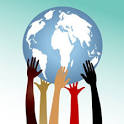 רב-תרבותיות
רב-תרבותיות היא גישה אשר מדגישה את חשיבות הקבלה של זהויות תרבותיות שונות, במיוחד במסגרת של מדינות קולטות הגירה. התפיסה הרב-תרבותית מניחה כי האדם יכול להיות שותף בכמה הקשרים ומעגלים של זהויות, ולנוע בחופשיות ביניהם. [ע"פ ויקיפדיה]
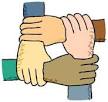 קוסמופוליטיות
קוסמופוליטיות, היא תפיסה המבקשת לראות את האנושות כיחידה אורגנית אחת, ומקדשת את הנאמנות למין האנושי כולו, על-פני החלוקה ללאומים [ע"פ ויקיפדיה]
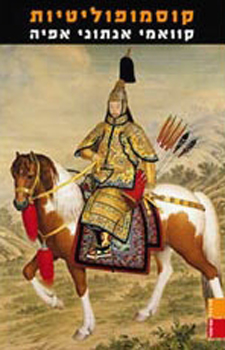 אינדיבידואליזם
אינדיבידואליזם  הגישה המנוגדת לאינדיבידואליזם מכונה קולקטיביזם. אינדיבידואליזם –תפיסה שבה הפרט נתפס כיחידה העומדת בפני עצמה. הקהילה והכלל הם לא המרכז אלא האדם הוא המשמעותי והחשוב. [ע"פ ויקיפדיה]
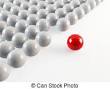 קוסמופוליטיות
קוסמופוליטיות, היא תפיסה המבקשת לראות את האנושות כיחידה אורגנית אחת, ומקדשת את הנאמנות למין האנושי כולו, על-פני החלוקה ללאומים [ע"פ ויקיפדיה]
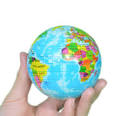 אינדיבידואליזם
אינדיבידואליזם  הגישה המנוגדת לאינדיבידואליזם מכונה קולקטיביזם. אינדיבידואליזם –תפיסה שבה הפרט נתפס כיחידה העומדת בפני עצמה. הקהילה והכלל הם לא המרכז אלא האדם הוא המשמעותי והחשוב. [ע"פ ויקיפדיה]
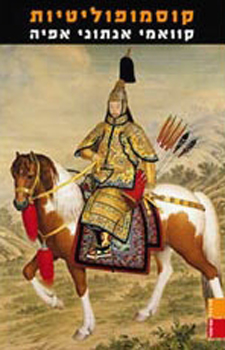 גלובליזציה
גלובליזציה (מלטינית - גלובוס, כדור, מונח המשמש לציון כדור הארץ) היא התרחבות, האצה והעמקה של הקשרים הפוליטיים, התרבותיים והכלכליים בין מדינות, חברות ויחידים באופן היוצר שילוב של כלכלות, תרבויות ותנועות פוליטיות מכל העולם. [ע"פ ויקיפדיה]
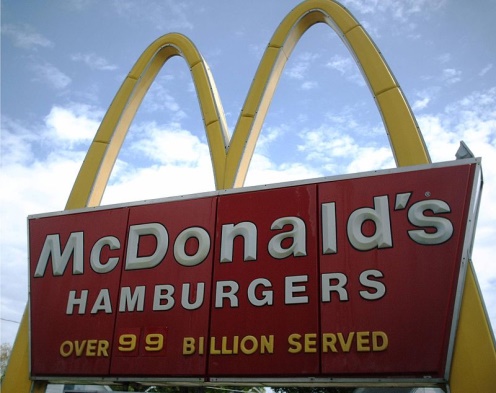 פרטיקולרי
טקסט
פרטיקולרי – מיוחד, פרטי. מילה המשמשת היפוך לאוניברסליות. לתיאור תפיסות הנותנות משקל ללאומיות ולזהויות מגזריות כמו למשל מוצא ועדה.
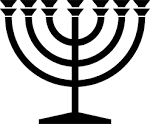 לאומיות
לאומיות היא רעיון מגוון, המקושר במקומות שונים ובתקופות שונות לאידאולוגיות שונות. רעיון הלאומיות האזרחית מדגיש את עקרון זכויות האדם והאזרח ברוח רעיונות המהפכה האמריקנית והמהפכה הצרפתית. לעומתו, רעיון הלאומיות האתנית מדגיש את זכותם של אנשים החולקים מאפיינים משותפים, כדוגמת תרבות, דת, שפה, טריטוריה, מוצא, היסטוריה ומרקם חיים משותף, להגדרה עצמית ולניהול עצמאי של כל תחומי החיים. בין הפירושים השונים שניתנו לרעיון הלאומי ניתן למנות את הלאומיות הליברלית, הסוציאליסטית והרומנטית. זרמים שונים בציונות, התנועה הלאומית היהודית בעת החדשה, הושפעו מתפיסות לאומיות שונות שרווחו באירופה בתקופת התגבשותה. [ע"פ ויקיפדיה]
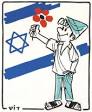 רפובליקניזם
רפובליקניזם הוא אידאולוגיה לפיה השלטון הראוי במדינה הוא רפובליקה. צורת שלטון זו שמה דגש על חירות האדם, שלטון העם, והסגולה האזרחית (civic virtue). מלבד הרפובליקה כצורת משטר, משמשת הרפובליקה גם כמערכת ערכים. מזווית זו, אזרח ברפובליקה הוא חלק מקהילת האזרחים, ומתוקף כך הוא זכאי לזכויות ובעל חובות. יתרה מכך; הגשמת ערכיו של הפרט היא באמצעות החיבור לקהילת האזרחים, באמצעות לקיחת חלק מן המתרחש במרחב הציבורי. האזרח הרפובליקני נדרש לנתינה מסוימת למען המדינה, כחלק בלתי נפרד מאזרחותו[1]. החובות והזכויות של האזרח משתנות ממדינה למדינה. [ע"פ ויקיפדיה]
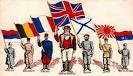 בולשביזם
בולשביזם, במובנו הצר, הוא האידאולוגיה של המפלגה הקומוניסטית של ברית המועצות בין 1903 ל-1917. במובן הרחב זהו כינוי המשמש, בעיקר לגנאי, לכל סוג של קומוניזם ואף סוציאליזם. שיח המקובל של המדינות הפשיסטיות החל משנות ה-20 שימש המונח "בולשביזם" כנרדף לשאיפתה של ברית המועצות לייצא את המהפכה הקומוניסטית לכל רחבי העולם. בשיח של הליברליזם ושל מדינות המערב במלחמה הקרה ואף אחריה הוכתר בתואר "בולשביזם" כל שלטון המקיים תכונות "דיקטטורה של הפרולטריון" – שליטה ריכוזית של הממשלה במשק ומניעת שוק חופשי, החנקת יוזמה חופשית ומניעת חירויות ובפרט החופש לצבור רכוש ולעשות הון. [ע"פ ויקיפדיה]
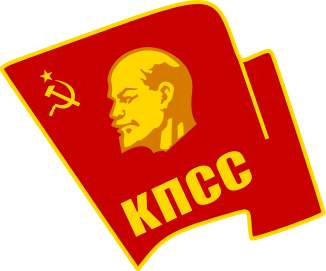 פשיזם
פשיזם הוא מערכת של אידאולוגיות ופרקטיקות המבקשות להציב את האומה, המוגדרת במונחים ביולוגיים, תרבותיים, ו/או היסטוריים, מעל לכל יתר מוקדי ההזדהות, וליצור קהילה לאומית מונעת. רעיונות עיקריים ששימשו במשנותיהם של הוגים ומדינאים פשיסטים הם: עליונות המפלגה .המדינה כערך עליון .המנהיג .התנגדות לדמוקרטיה.  אי שוויון בין בני האדם. מלחמה - הפשיזם אינו מאמין בשלום. [ע"פ ויקיפדיה]
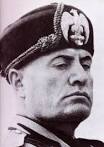 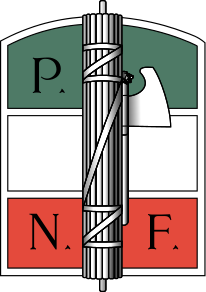 לאומנות
לאומנות היא לאומיות חריפה ותקיפה הרואה את הלאום של הדוגל בה כנעלה על עמים אחרים. לעתים אף מצדיקה הגישה תוקפנות קיצונית כלפי מדינות שכנות מתוך שאיפות התפשטות אימפריאליות. מקובל לכנות לאומיות בשם לאומנות כאשר היא מתרחקת מעמדה ליברלית ופלורליסטית ביחס לעמים אחרים, ורואה בעם הספציפי ערך עליון מעל כל ערכים אחרים. הלאומנות יכולה לפנות לכיוונים גזעניים (כמו בגרמניה הנאצית) בהם הקשר הלאומי נקבע בצורה ביולוגית, וגזעים מסוימים מאובחנים כנחותים מטבעם. היא יכולה לפנות גם לכיוונים פשיסטיים (כמו באיטליה הפשיסטית) בהם תורת הגזע איננה עיקרית, אך יש בהם הערכת יתר של המדינה מעל ערכי חירות הפרט, קידוש המלחמה והאלימות, ושאיפות התפשטות אימפריאליסטיות. במקרים רבים מעורבת הלאומנות עם השפעות תרבותיות אחרות, כמו הלאומנות הערבית המושפעת מרעיונות של דחיית הציונות, לאומנות יהודית המשלבת לעתים קרובות קיצוניות דתית על גבול הפונדמנטליזם ולאומנות בעולם השלישי המשולבת במקרים רבים עם רעיונות סוציאליסטיים או קומוניסטיים
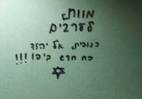 נאציזם
הנאציזם הוא כינוי לאידאולוגיה גזענית-לאומנית טוטליטרית שפיתחה המפלגה הנאציונל-סוציאליסטית (הנאצית) בגרמניה בשנות ה-20 וה-30 של המאה ה-20. האידאולוגיה הנאצית דגלה במשטר טוטליטרי-לאומני, כללה השקפה גזענית בדבר עליונותם של "גזעים" אנושיים מסוימים על פני אחרים, ודגלה בדיכוי והשמדה של בני אדם המשתייכים ל"גזעים נחותים" (במיוחד יהודים וצוענים), לעומת שמירת ה"טוהר" של "הגזעים העליונים", חיסול בני אדם בעלי לקות הנחשבים ל"חלשים", ודיכוי אידאולוגיות אחרות כגון קומוניזם והדוגלים בהן. בהנהגתו של אדולף היטלר, החלה המפלגה הנאצית ליישם את עקרונותיה זמן קצר לאחר עלייתה לשלטון בגרמניה הנאצית בשנת 1933, במהלך השואה ובאמצעות תוכנית "הפתרון הסופי". הנאציזם נותר האידאולוגיה השלטת בגרמניה עד כניעת השלטון הנאצי ב-1945 בתום מלחמת העולם השנייה. [ע"פ ויקיפדיה]
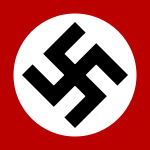 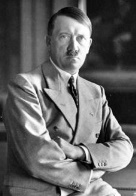